TRUNG TU PRIMARY SCHOOL
SCHOOL YEAR: 2019 - 2020
ENGLISH GRADE 4
UNIT 12:
WHAT DOES YOUR FATHER DO?
(continue)
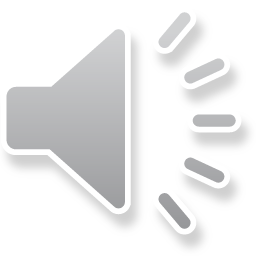 Ex 1: Look and write.
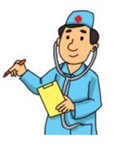 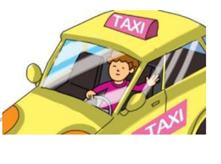 1. keclr → _ _ _ _ _
2. trodoc → _ _ _ _ _ _
3. dirvre → _ _ _ _ _ _
c l e r k
d r  i v e r
d o c  t o r
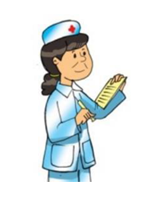 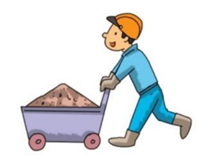 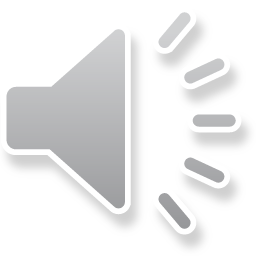 w o r k e r
4. rusen → _ _ _ _ _
n u r  s e
5. rowker → _ _ _ _ _ _
Ex 2: Read and match.
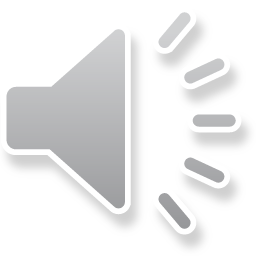 Ex 3: Read and write the correct words next to their descriptions.
ball; water; clock; birthday cake; Children's Day
1. You can know the time when you look at it.                  ………….……...
2. We need it when we play football.                                 …………………
3. I am very thirsty. I want to drink it.                                .………………..
4. People often eat it on their birthday.                              .………………...
5. It is the day for children.                                                .………………...
clock
ball
water
birthday cake
Children’s Day
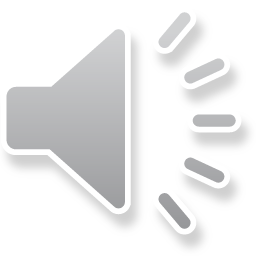 Ex 4: Read and choose the answer A, B or C.
My name is Liam. I’m ten years old. There are four people in my family. My parents, my sister and me. My dad is a doctor. He works in St. Paul Hospital. My mum is a teacher. She teaches English at Kim Lien Primary School. My sister is a student of Thang Long University. I am a pupil at my mum’s school. I love my family.
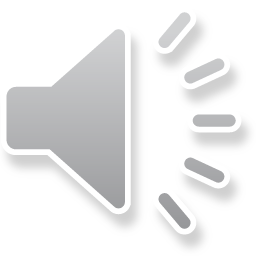 Ex 5: Put the words in the correct order to make sentence.
1. is / factory / a / my / worker / uncle /.
 My uncle is a factory worker. 
2. a / in / car / he / works / factory /.
 He works in a car factory. 
3. do / mother / your / does / what /?
 What does your mother do?
4. work / she / does / where / ?
 Where does she work?
5. brother / your / what / do / does / ?
 What does your brother do?
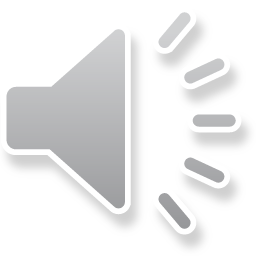 Do you have all the correct answers?
Hope you have great time at home!
See you later!
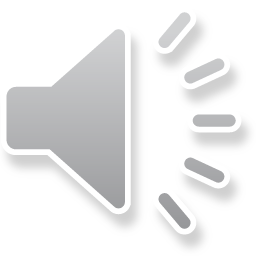